Rocky Branch Trunk Sewer & Abelia Road Sewer Replacement
Department of Public Utilities
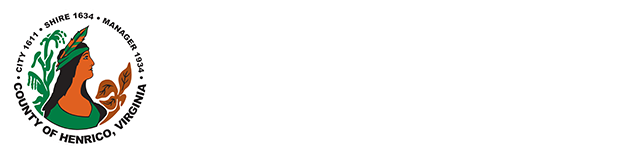 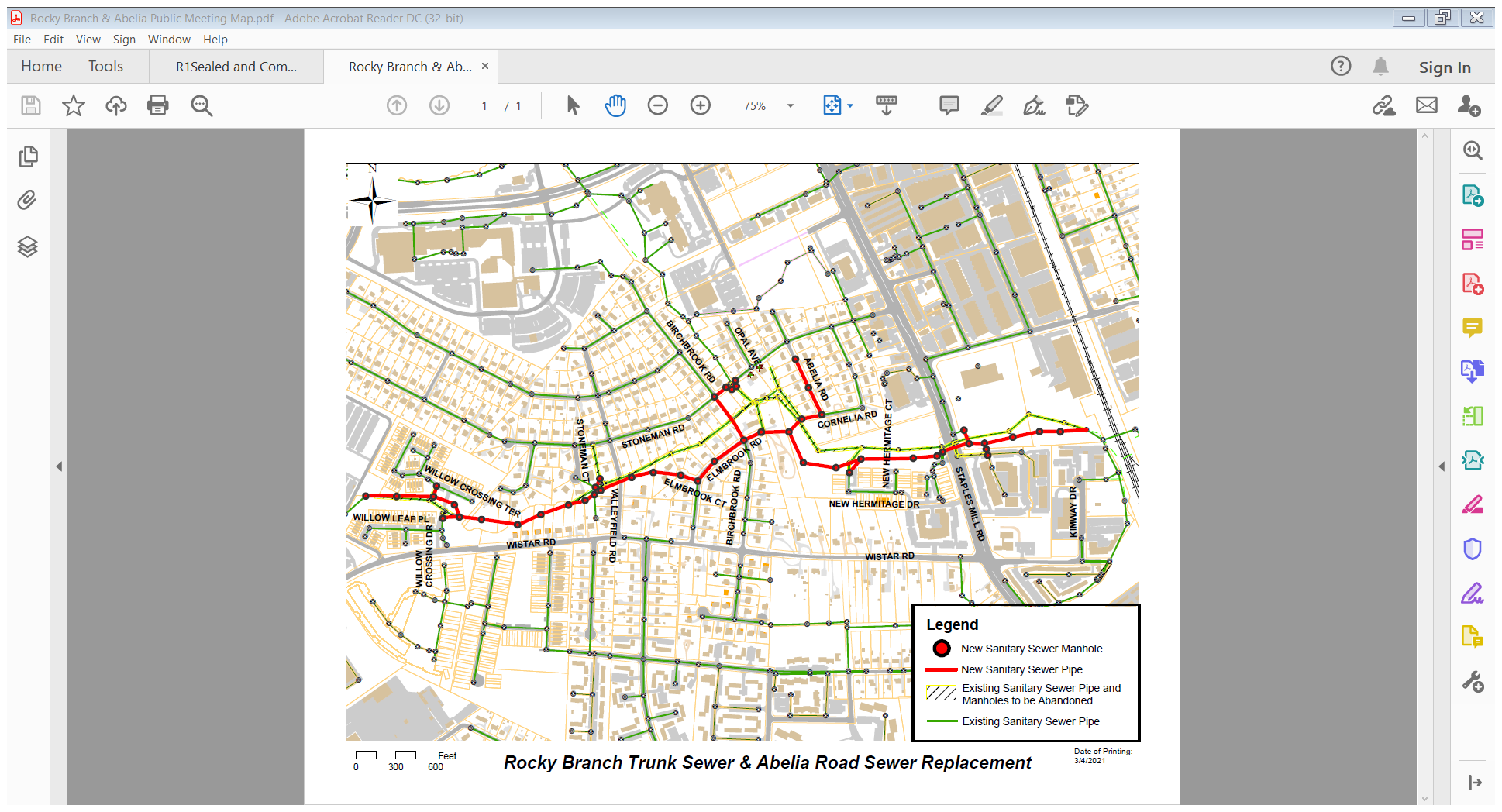 Purpose of the Project
Maintain the reliability of the sewer collection system in the area by renewing sewer piping installed in the 1960’s.
Scope of the Project
Abandon existing 8-inch through 18-inch diameter sanitary sewer pipe.

Install approximately 7,800 feet of new 8-inch, 12-inch and 20-inch diameter sanitary sewer pipe and replace approximately 30 sewer service connections. 

Install 30 new sanitary sewer manholes and replace 17 existing sanitary sewer manholes with new sanitary sewer manholes. 

Pavement restoration will include full-width overlay along Abelia Road (between Cornelia Road and Stoneman Road), Elmbrook Road (from cul-de-sac east of Birchbrook Road to Elmbrook Court), Elmbrook Court, and Stoneman Road (between Birchbrook Road and Opal Avenue).
Construction Topics
The construction contractor, Kelvic Construction Company, Inc., will start work the week of April 19, 2021 and will complete the work by August 2022, weather permitting.

Normal working hours will be 7 a.m. to 6 p.m., Monday thru Saturday.  Typically work will not occur on Sundays or County holidays. 

There will be 2 road closures: Abelia Road and Stoneman Road.  The contractor will provide a detour.  

Single lane closures are proposed on 2-way traffic roads, with traffic control measures to include a combination of cones, signs, and/or flagmen.  Lanes will be decreased in Staples Mill Road with traffic control measures.

Access to homes will be maintained for residents.   When traveling in the area, everyone is urged to drive with caution while crews complete the work.
Henrico County Contacts for this Project
Melvin Slough (Community Liaison):  501-7540		

Todd Ogden (Construction Inspector):  349-2261

Victor Valenzuela (Project Engineer):  727-8727

Lee Maddox (Construction Division Director):  727-8730